Игрушки 
и школьные принадлежности
Называние предметов словом
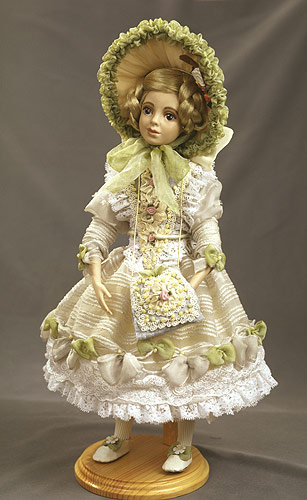 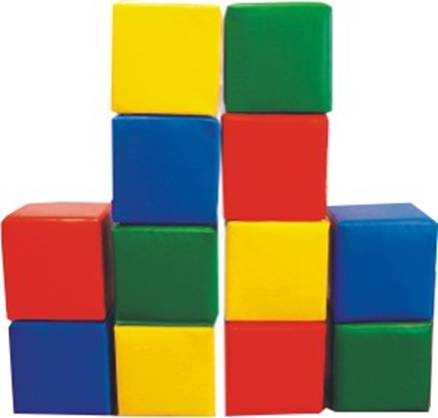 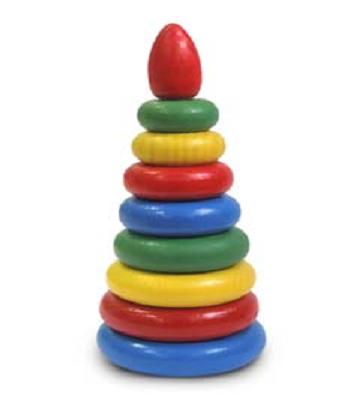 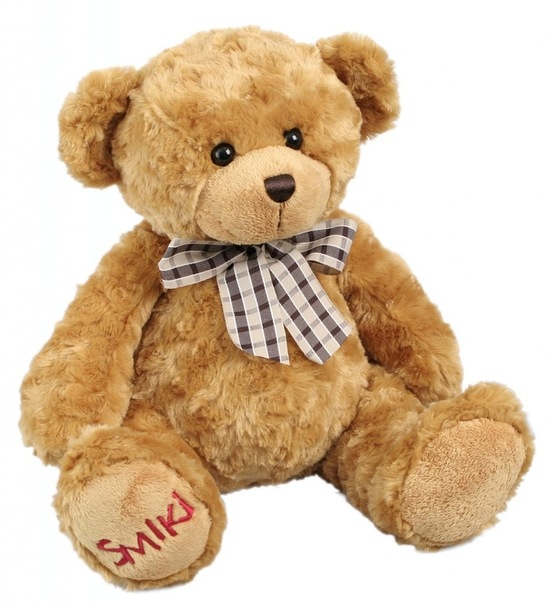 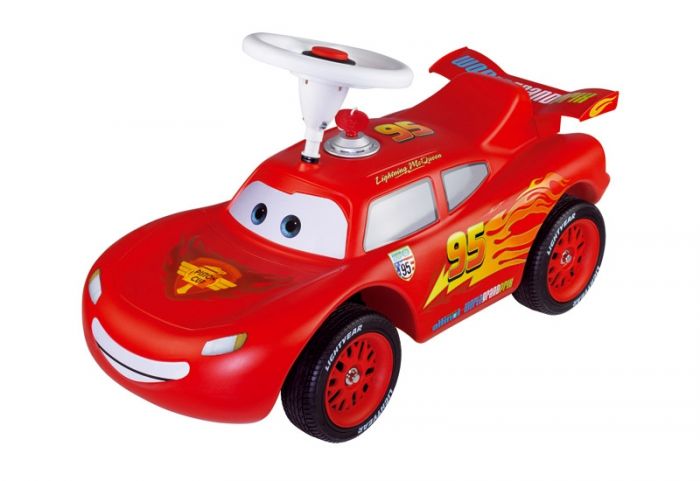 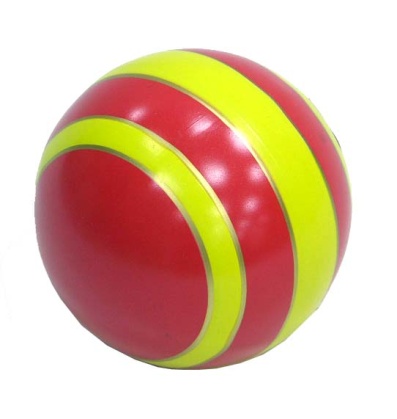 Угадайте игрушку
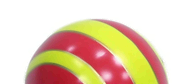 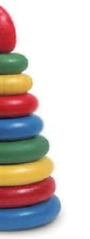 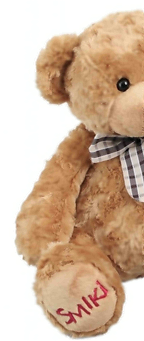 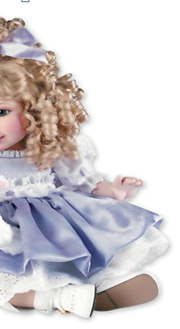 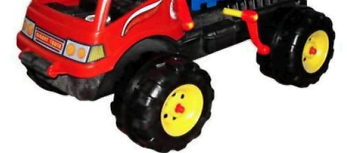 Называние предметов словом
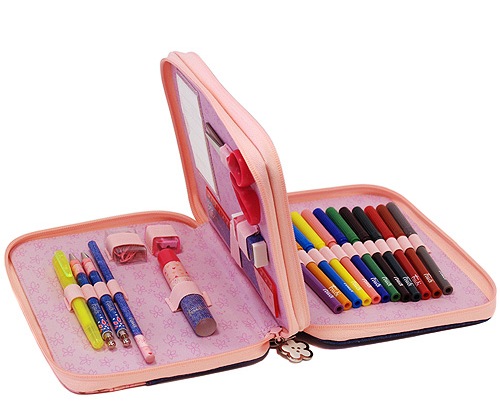 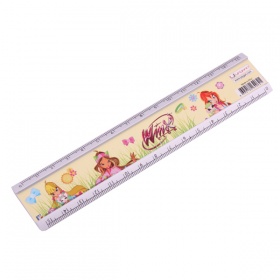 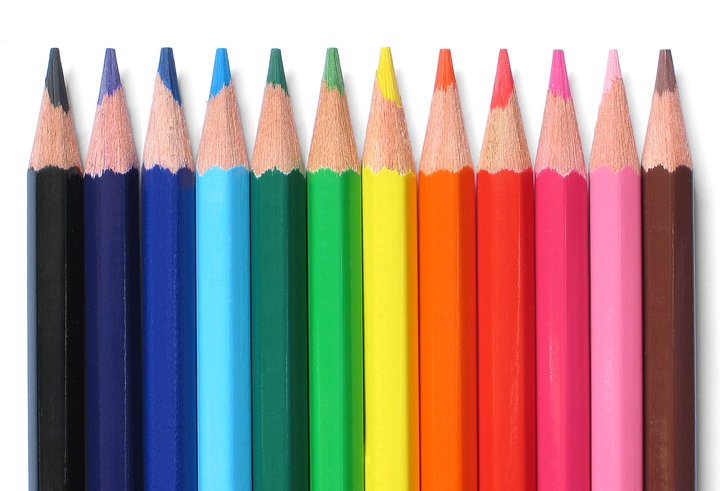 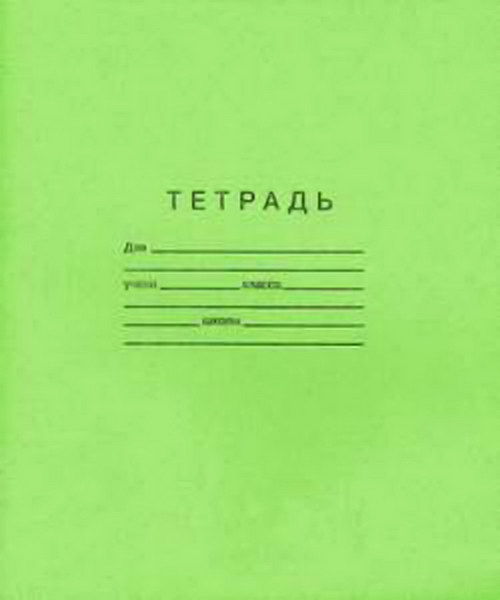 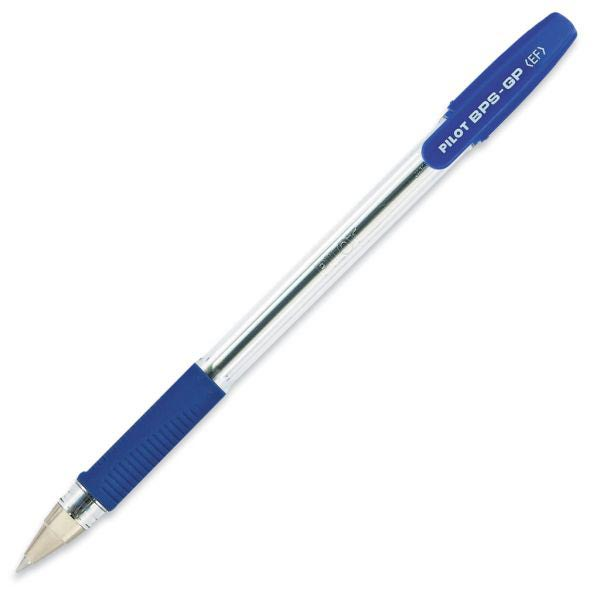 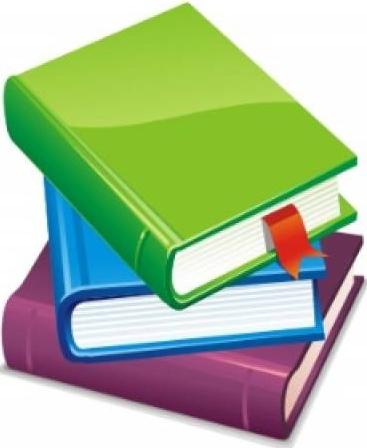 Отгадайте загадки
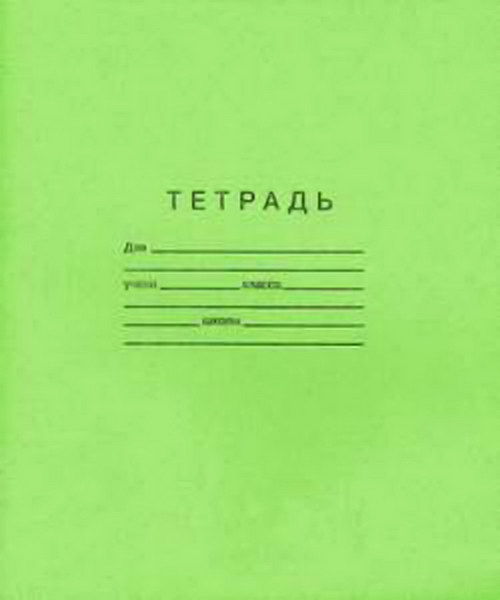 В школе это первый друг,
  Без неё мы как без рук!
 Только стержень поменяй
   И пиши, черти, решай. (ручка)

В ней обложка и листки                                      Пишут в ней ученики                                          Сочиненья и примеры, 
Чертят графики и сферы. (тетрадь)

Из неё ты всё узнаешь,
В разных странах побываешь,
В ней вопросы и ответы,
Интересные сюжеты. (книга)

Сантиметры чем измерить
Может в школе ученик?
Трудно в это вам  поверить,
Но ответ простой …(линейка).
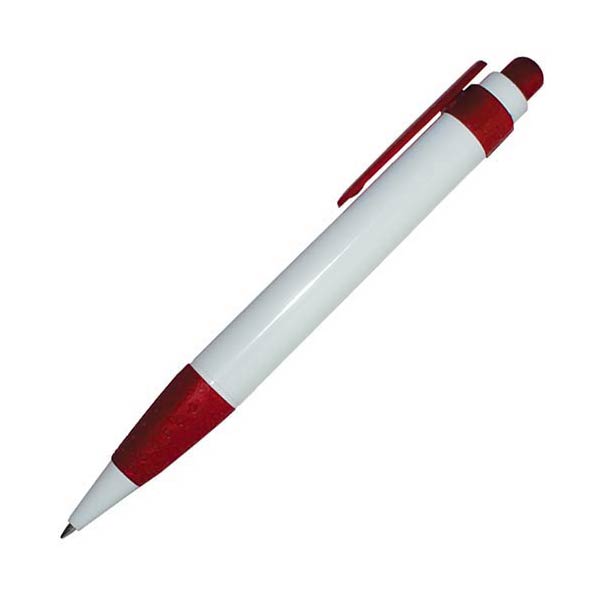 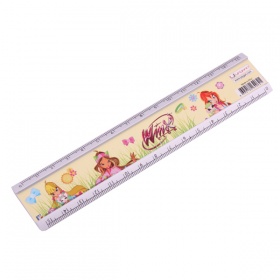 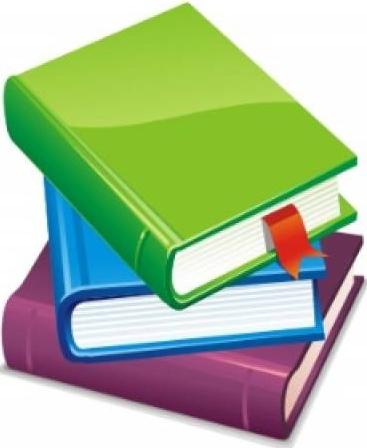 Что лишнее?
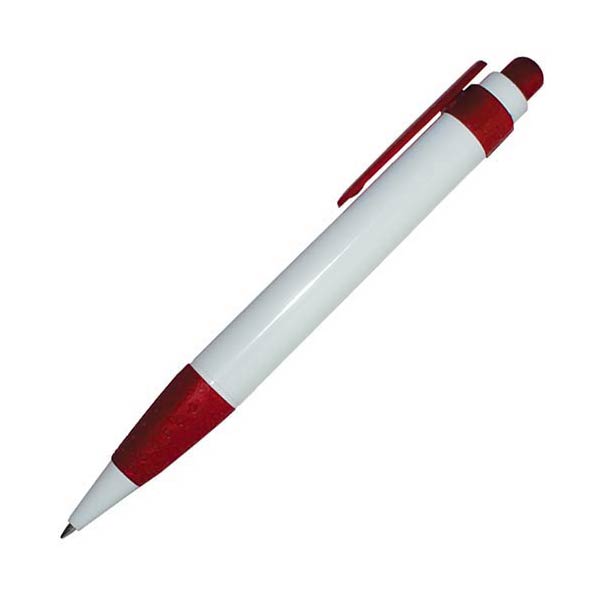 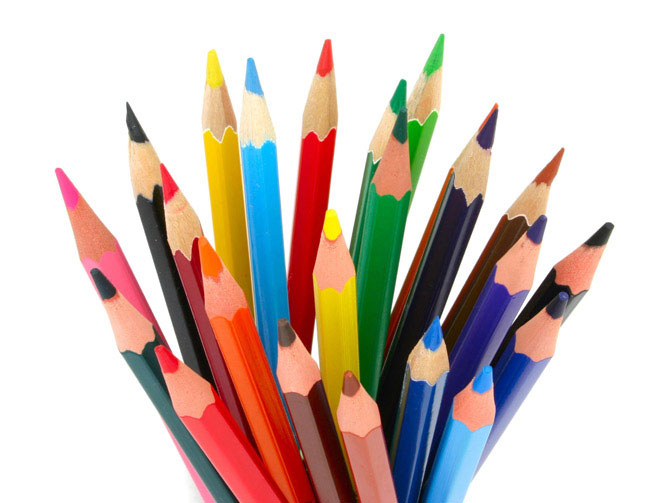 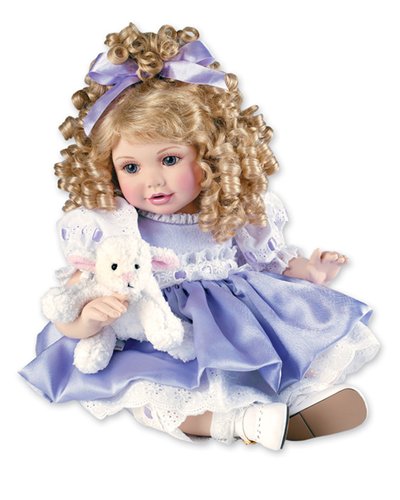 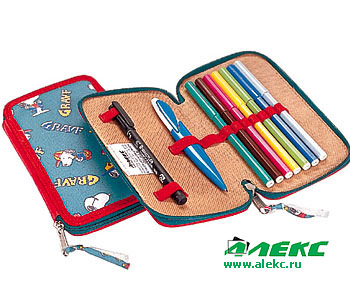 Что лишнее?
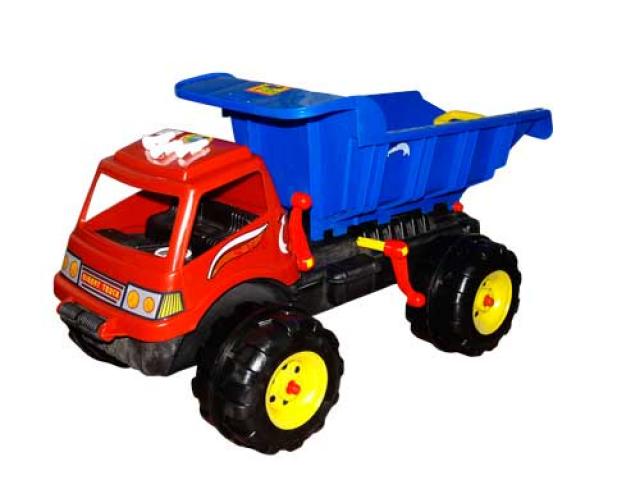 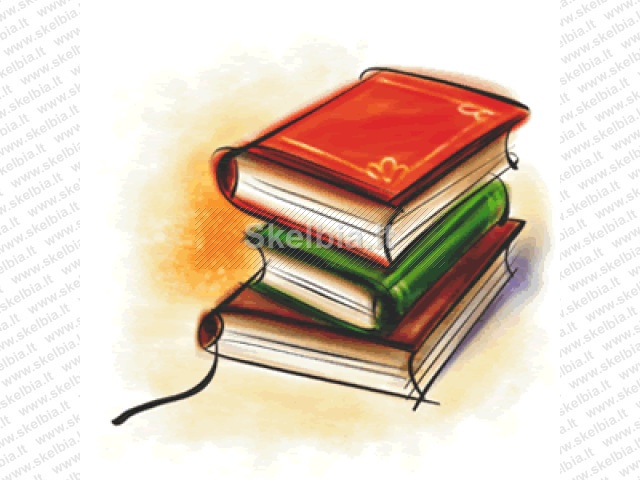 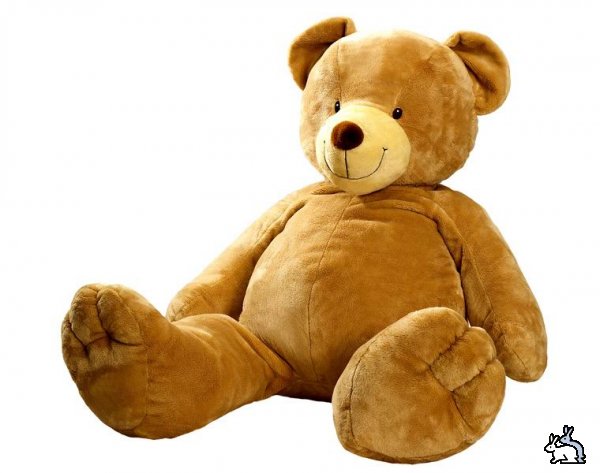 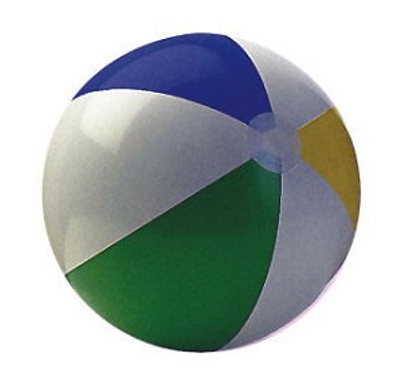 Как играют этими игрушками?
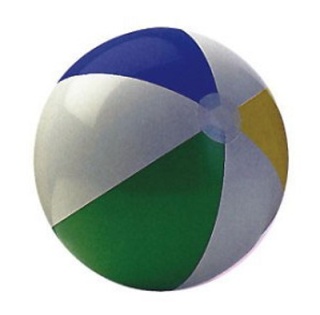 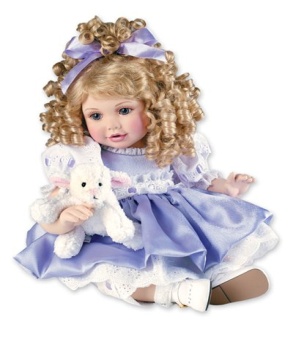 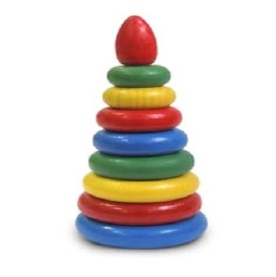 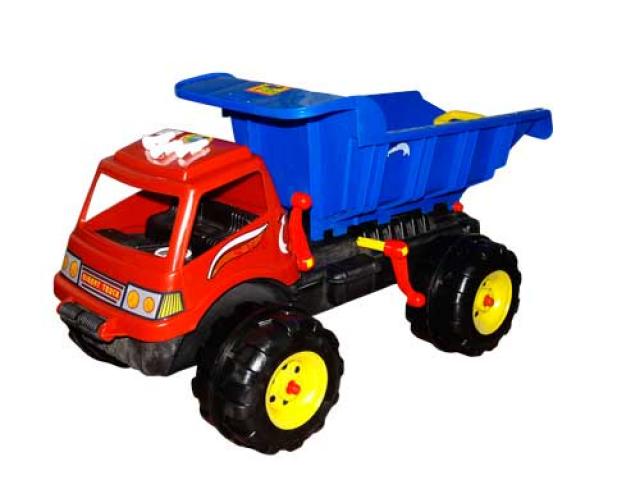